2020级新生学分抢先修
开课啦
常州工业职业技术学院教务处
2020.8.15
2020级新生学分抢先修-尔雅网络课上课通知
、学习登录：
登录网址http://ciit.fanya.chaoxing.com ；
或者扫描图中二维码，下载手机客户端学习登录。
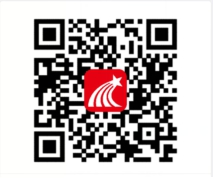 超星学习通
安卓、苹果应用市场均有下载
二、关于学习账号和密码：
学习账号是学号，初始密码是s654321s。进入页面后按系统要求完善资料，请务必保证资料的准确性。密码修改后请务必保证以后都记住该密码。如忘记密码请点击“忘记密码”按钮找回。此平台入学后也会继续使用。
学号查询：点击此链接（学号查询从8月24日开始）
三、学习课程：
为满足广大学生的兴趣爱好，我院为每位新生提供了5门课程，请根据您的兴趣爱好选择其中1门课程学习即可。(当然你有时间也可以多学几门)
四、网络课的上课时间安排：
8月24日8:30—9月30日16:30
选课学生需在此规定时间内登录平台完成自主学习的全过程。（此选课学生根据自身条件，完全自愿参与提前学习，获得此学分相当于提前获得入校后选修课的学分。）
五、成绩考核及学分获得：
采取形成性课程考核方式，总评成绩达到60分及以上则可获得相应课程学分。
总评成绩=视频观看（35%）+在线作业（30%）+网上期末考试（35%）
期末考试成绩不低于45分
六、特别说明：
网络平台目前可以监控学生刷课等不良行为，如学生学习过程有不良记录，则上课成绩无效。
此平台为学院采购平台
正常情况各位同学自己摸索平台使用可以顺利完成学习，如确实遇到问题，也可以致电“超星尔雅客服” 。实在解决不了也没问题，开学后会提供其他解决方案。
友情
提醒
超星尔雅客服：4000698603
开始你的暑假充电之旅吧